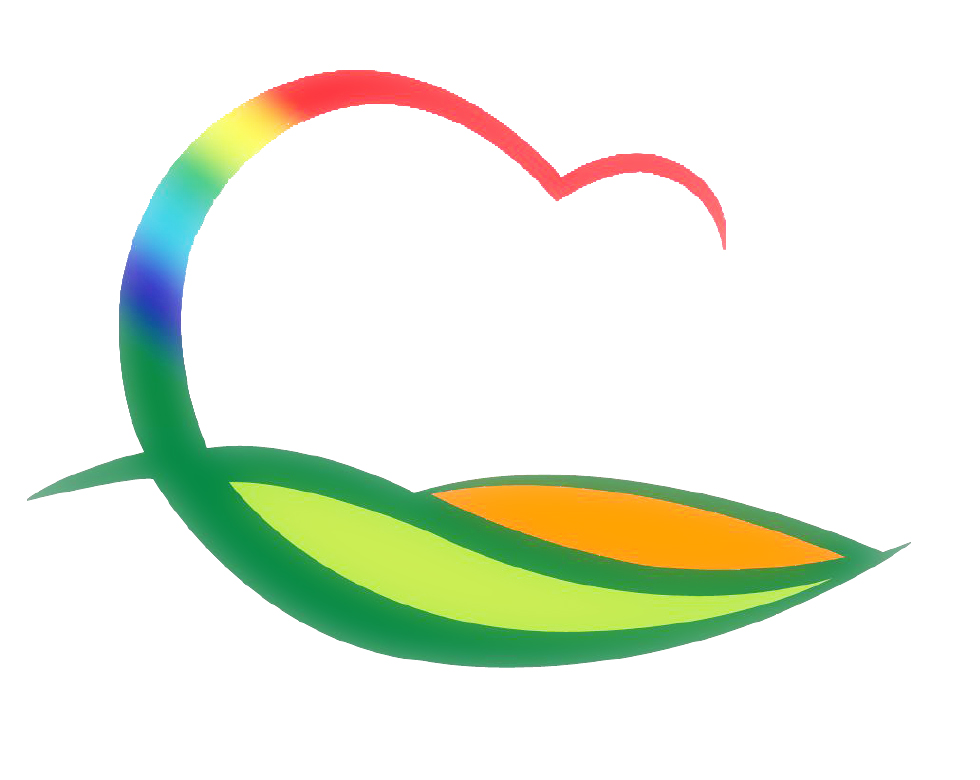 민  원  과
1-1.  인허가 미정리 토지 지적공부 현행화 사업 추진
3.9.[월]~3.15.[일]  / 용산면, 황간면 일원
인허가 완료 후 미정리된 토지 조사 및 지적공부 현행화